1
WEB PROGRAMMING
Dr.S.Vaaheedha Kfatheen
		      Assistant Professor
			            Department of Computer Science 					& IT
			Jamal Mohamed College(A)
		Trichy – 620 020
INTRODUCTION
Use a higher-level model of server-side web controls.
These controls are created and configured as objects, and automatically provide their own HTML output.
ASP.NET allows web controls to behave like their Windows counterparts
3
A simple page Applet
-	This type of program, which combines user input and the program output on the same page, is used to provide popular tools on many sites.
Examples:
Taxes, health or weight indices, stock tracking utilities, retirement savings plans
4
5
6
The problem with Response.Write
-	Writing the result to the end of the page with the Response.Write command
This approach well for a simple page
But it encounters the number of difficulties as the program becomes more sophisticated.
7
- Lack of flexibility
		Very difficult to change the output
	- Confusing content and formatting
		Depending on the complexity of user 	interface, Response.Write may need to add 	new HTML tags and style attributes.
	- Complexity
		Code becomes disorganized, when add 	different type of functionality.
8
Server Controls
	- In ASP.NET, Response.Write is used to create a dynamic web page.
	- ASP.NET allows static HTML tags into objects.
	- ASP.NET provides two sets of server controls
		1. HTML server controls
			- server based equivalents for 				standard HTML elements.
9
2. Web Controls
		- similar to the HTML server controls
		- provides a richer object model with a 		variety of properties for style and 		formatting 	details, more events, 		and 	a closer parallel to Windows 		development.
10
HTML Server controls
	- Provide an object interface for standard HTML elements
Features
	- They generate their own interface
	- They retain their state
	- They fire events
11
Add the special attribute runat=“server” to each tag to transform into a server control.
Add an id attribute to each control that need to interact with in code.
The id attribute assigns the unique name to refer to the control in code.
12
Viewstate
	- If you request the HTML page, it is slightly different than the information in the .aspx file.
	- An additional hidden field has been added to the form.
	- This hidden field stores information about the state of every control in the page in a compressed and lightly encrypted form.
13
It allows you to manipulate control properties in code and have the changes automatically persisted.
This is the key part of the web forms programming model.
14
HTML Control Classes
The basic HTML Server Control classes

Class name		HTML Tag RepresentedHtmlAnchor		<a>
	HtmlButton		<button>
	HtmlForm		<form>
	HtmlImage		<img>
15
Important Properties
Control		         Most Important Properties
HtmlAnchor		Href, Target, Title
HtmlImage &
	HtmlInputImage	Src, Alt, Width, Height
HtmlInputText		Value
HtmlSelect			Items
HtmlTextArea		Value
16
Events
	- To actually add some functionality to the existing program, to add some ASP.NET code.
Web forms are event driven
Every piece of code acts in response to a specific event.
In the above example, user clicks the submit button.
17
The currency converter program has four server controls

A form
An input text  box 
A submit button
A div tag named result
18
The code behind class is a typical example of an ASP.NET page:
	1. it uses the imports statement
	2. It defines a custom page class and control variables
	3. It defines a single event handler
19
Event Handling Changes
	- The event handler accepts two parameters
	1. .NET standard for events, and it allows your code to identify the control that sent the event and retrieve any other that may be required.
	2. The event handler explicitly connects itself to the appropriate event using the Handles clause.
20
2.2 Improving the Currency Converter
Adding support for multiple currencies
-	Add a <select> element that allows the user to choose the destination currency.
To reduce the amount of HTML programming, no actual <option> entries are added to the drop-down list in the .aspx.file.
21
Interesting facts about this code
Specify MyBase to handle a page event
Use the items property with a list control
Check for postbacks.
22
Adding Linked images	
	- To display a currency conversion rate graph, the program need an additional button and image control.
<input type=“submit” value=“Show Graph” id=“ShowGraph”
<img id =“Graph” runat=“server”>
In the currency converter program, there are three picture files
pic0.png
pic1.png
pic2.png
23
Setting Styles
In addition to a limited set of properties, each HTML control also provides access to the CSS style attributes through a collection in the Style property.
To use this collection, need to specify the name of the CSS style attribute
ControlName.Style(“AttributeName”)=“AttributeValue”
24
2.3 A deeper look at HTML control classes
-	Related classes in the .NET framework use inheritance to share functionality. 
-	For eg., every HTML control inherits from the base HtmlControl, which provides some essential features every HTML server control uses.
-	HTML server controls generally provide properties that closely match their tag attributes.
One of the two possible events
ServerClick
ServerChange
25
26
HTML Control Events
The ServerClick is simply a click that is processed on the server side.
It’s provided by most button controls, and it allows your code to take immediate action.
This action might override the expected behavior.
27
The ServerChange event responds when a change has been made to a text or selection control.
This event is not as  useful as it appears because it doesn’t occur until the page is posted back.
At this point, the ServerChange event occurs for all changed controls, followed by the appropriate ServerClick.
28
EVENT		CONTROLS THAT PROVIDE IT
ServerClick		HtmlAnchor, HtmlButton, 				HtmlForm, HtmlInputButton,
				HtmlInputImage
ServerChange	HtmlInputText, 						HtmlInputCheckBox, 					HtmlInputRadioButton,
				HtmlInputHidden, HtmlSelect, 			HtmlTextArea
29
Advanced events with the HtmlInputImage Control
There is only one HTML server control that sends additional information:
HtmlInputImage Control
It sends a special ImageClickEventArgs object that provides X and Y properties representing the location where the image was clicked.
30
Privage Sub ImgButton_ServerClick(sender As Object, _ e As ImageClickEventArgs) Handles ImgButton.ServerClick.
31
32
The HtmlControl Base Class
Every HTML control inherits from the base class HtmlControl.
This relationship means that every HTML control will support a basic set of properties and features.
33
Property			Description
Attributes	Provides a collection of all the 			tag attributes and their values.
Controls		Provides a collection of all the 			controls contained inside the 			current control.
Disabled		Set this is true to disable the 			control.
34
EnableViewState	Set this to false to disable 				the automatic state 					management for this 					control. 
Page			Provides a reference to 				the web page that 					contains this control as a 				System.Web.UI.Page object.
35
Parent		Provides a reference to the 				control that contains this 					control.
Style		Provides a collection of CSS 
			style properties that can be 				used to format the control.
TagName	Indicates the name of the 					underlying HTML element.
Visible	When set to false, the control will 			be hidden and will not be rendered to 			the final HTML page that is sent to the 			client.
36
The HtmlContainerControl Class
Any HTML control that requires a closing tag also inherits from the HTMLcontainer contrl.
For example, elements such as <a>, <form> and <div> always use a closing tag.
While <img> and <input> can be used as single tags.
Thus, the HtmlAnchor, HtmlForm, HtmlGeneric control classes inherit from HtmlContainerControl, while HtmlImage and HtmlInput do not.
37
Property			Description
InnerHtml		The HTML content between the 			opening and closing tags of the 			control. Special characters that 			are set through this property 			will not be converted to the 			equivalent Html entities.
38
InnerText	The text content between the 			opening and closing tags of the 			control. Special characters 				will be automatically converted 			to Html entities.
39
The HtmlInputControl Class
-	This control defitnes some properties that are common to all the HTML controls based on the <input> tag, including the <input type=“text”>, <input type=“submit”> and <input type=“file”>
40
Property			Description
	Type	Provides the type of input 				control. For eg., a control based on 		<input type=“file”> would return 		“file” for the type property.
 	Value	Returns the contents of the control 		as a string.
41
2.4 The Page Class
Every web page is a custom class that inherits from the System.Web.UI.PageControl.
By inheriting from this class, your page class acquires a number of properties that your code can use.
These include properties for enabling caching, validation, and tracing.
42
Property			Description
Application 		These collections are used
		and Session		to hold state information 					on the server
	Cache			To store objects for reuse 				in other pages or for other 				clients.
	Controls			Provides a collection of all 				the controls contained on 				the web page.
43
Property			Description
EnableViewState	When set to false, 					ensuring that no controls 				will maintain state 					informations.
44
45
List controls
The simple list controls (ListBox, DropDrownList, CheckBox and RadioButton) are extremely easy to use.
List controls provide an additional SelectedItem property, which allows your code to retrieve the ListItem object that represents the selected item.
46
ListItem object provides three important properties:
Text
Value
Selected
Code to retrieve the selected ListItem object from an HtmlSelect control 
Dim Item As ListItem
Item = Currency.Items(Currency.SelectedIndex)
47
With the web control, this can be simplified with a clearer syntax:
Dim Item As ListItem
Item = Currency.SelectedItem
48
Multiple-Select List controls
Some list controls can allow multiple selections.
This is not possible for DropDownList or RadioButtonList
49
Table Controls
Essentially the Table object contains a hierarchy of objects.
Each Table object contains one or more TableRow objects.
Each TableRow object contains one or more TableCell object, and each TableCell object contains other ASP.NET controls that display information.
50
To create a table dynamically, first create and configure the necessary ASP.NET objects.
The ASP.NET converts these objects to their final HTML representation before the page is sent to the client.
51
AutoPostBack and Web Control Events
The main limitations of HTML server controls is their limited set of useful events – exactly two.
HTML controls that trigger a postback, such as buttons, raise a ServerClick event.
Input controls provide a ServerChange event that won’t be detected until the page is posted back.
52
Server controls are really an ingenious illusion.
The code in an ASP.NET is processed on the server, then sent to the user as ordinary HTML.
Automatic postback sutmits a page back to the server when it detects a specific user action.
This gives your code the chance to run again and create a new, updated page.
Controls that support automatic 	postbacks include almost all input controls.
53
Reference
1. Matthew MacDonald , ASP.Net: The Complete Reference, McGraw Hill Edition (India) Edition, 2002
54
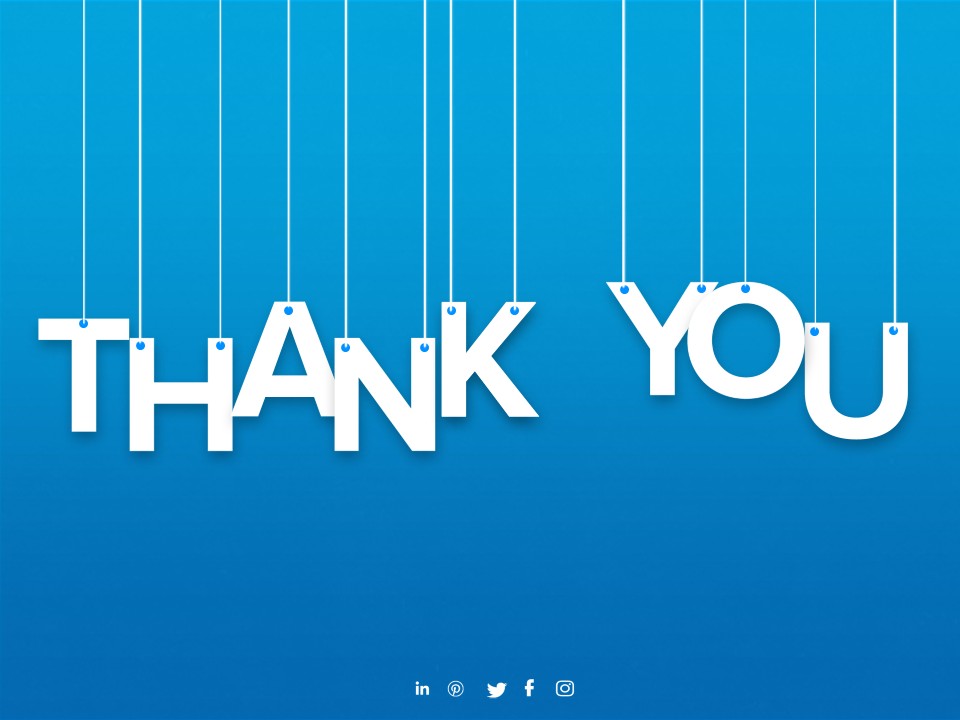 -
55